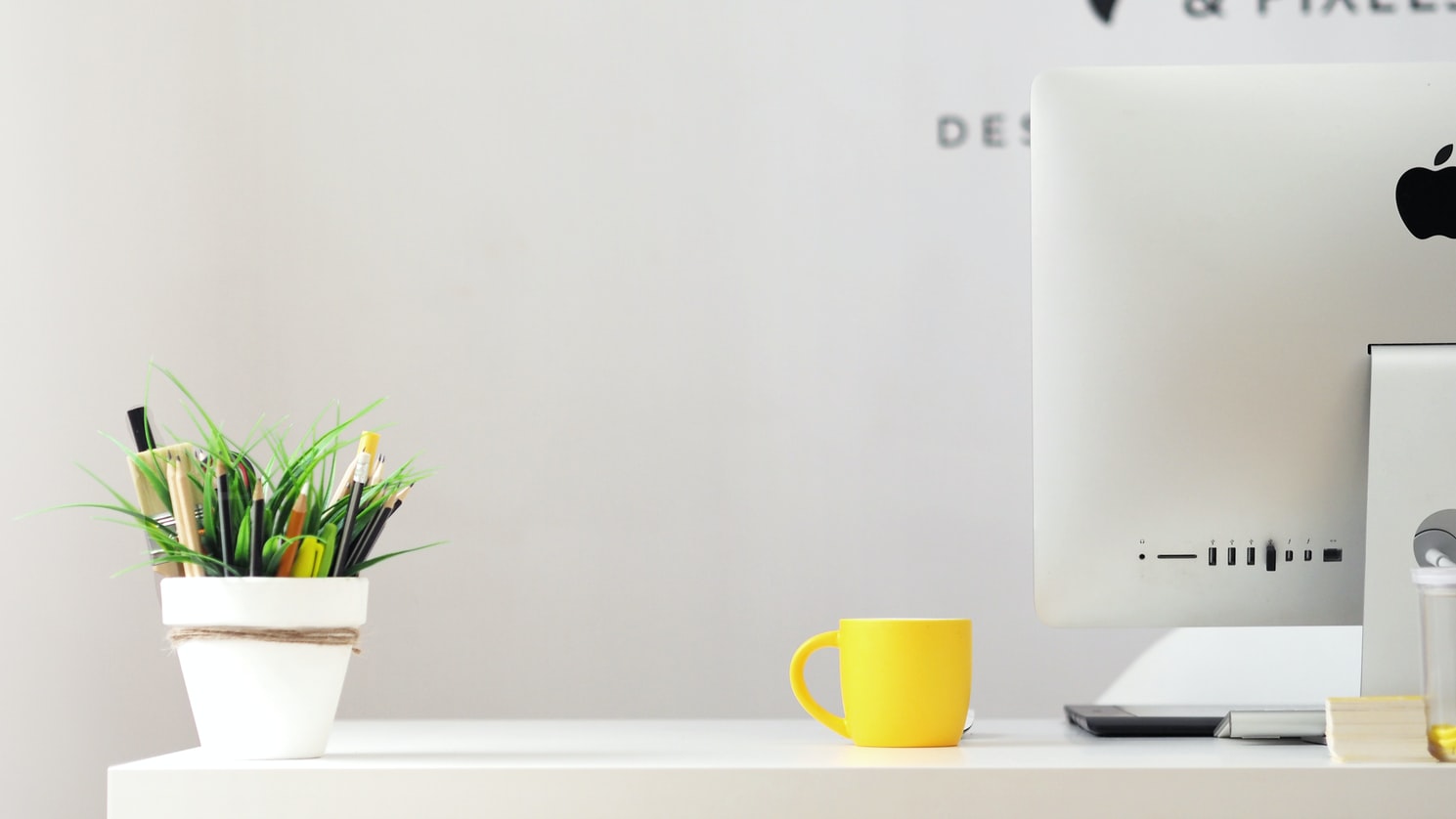 Adapting to the ‘New Normal’ and Embracing the Digital Opportunity
Thursday 18th June 2020
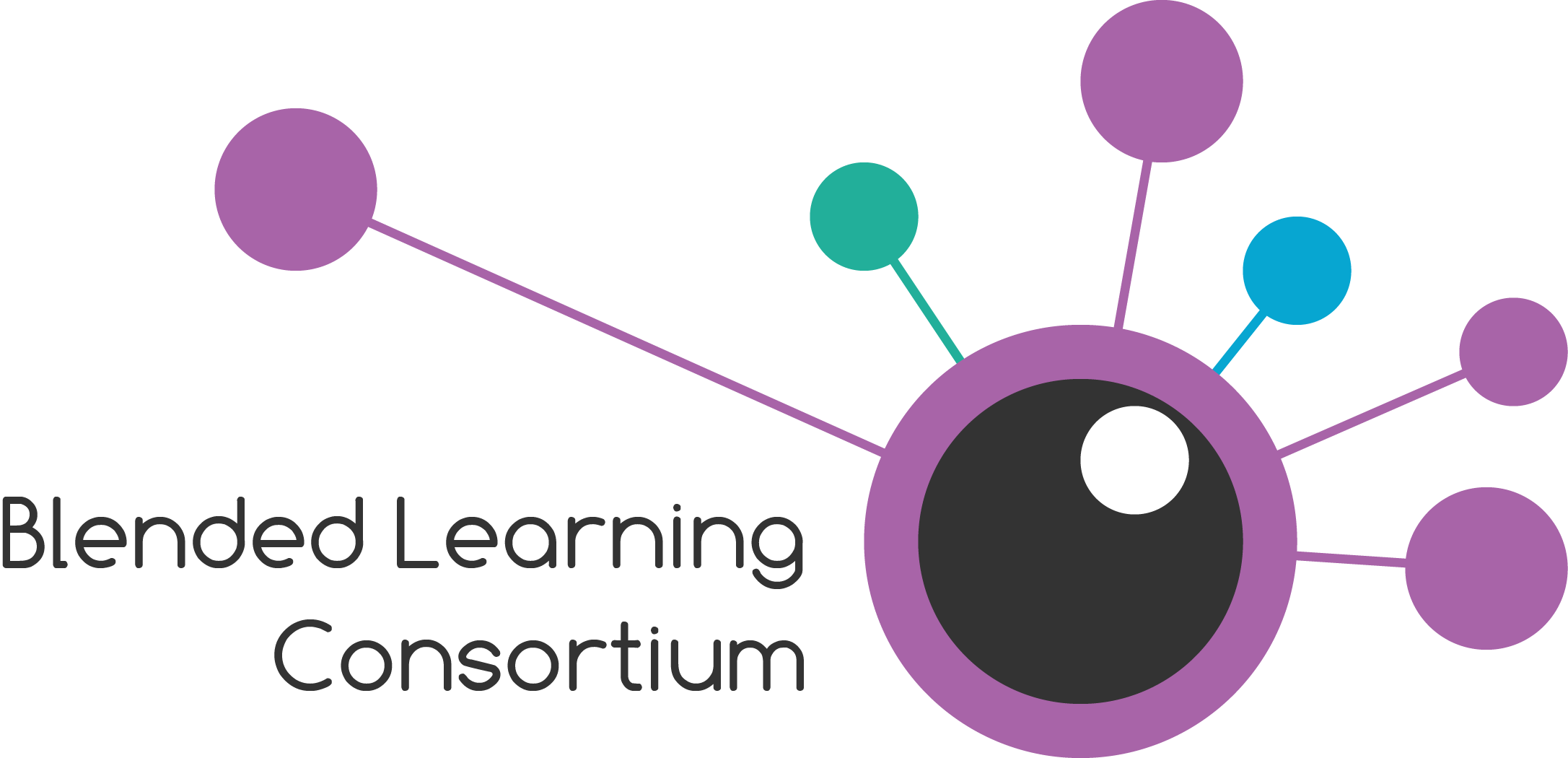 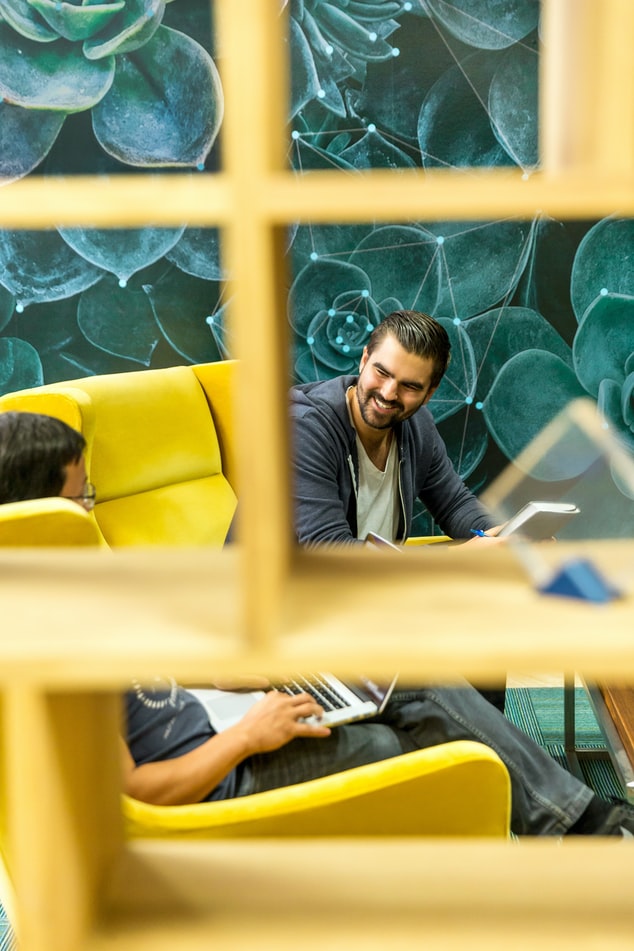 Webinar Agenda:
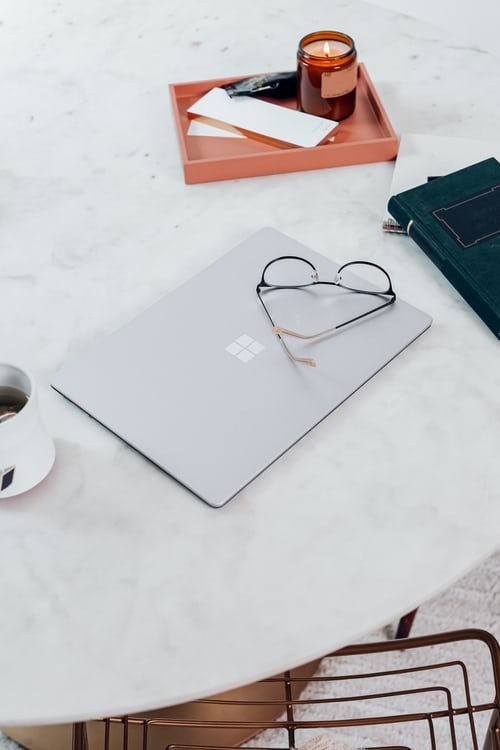 Blended Learning Consortium Updates:

Welcome to –

      Warrington and Vale Royal College
      Northern College
      West London College
      Newcastle College Group
      The Growth Company
      Shipley College
      East Sussex College

Accessibility and full technical refresh content available from 1st July

New exclusive offers – Pearson HN Online, Transform Education, Learning by Questions, Prodigy Learning, I-Immersive

GO1 partnership – SCORM functionality in Microsoft Teams
      Metadata to support search functions

Development of further resources to assist colleagues in delivery of effective blended learning
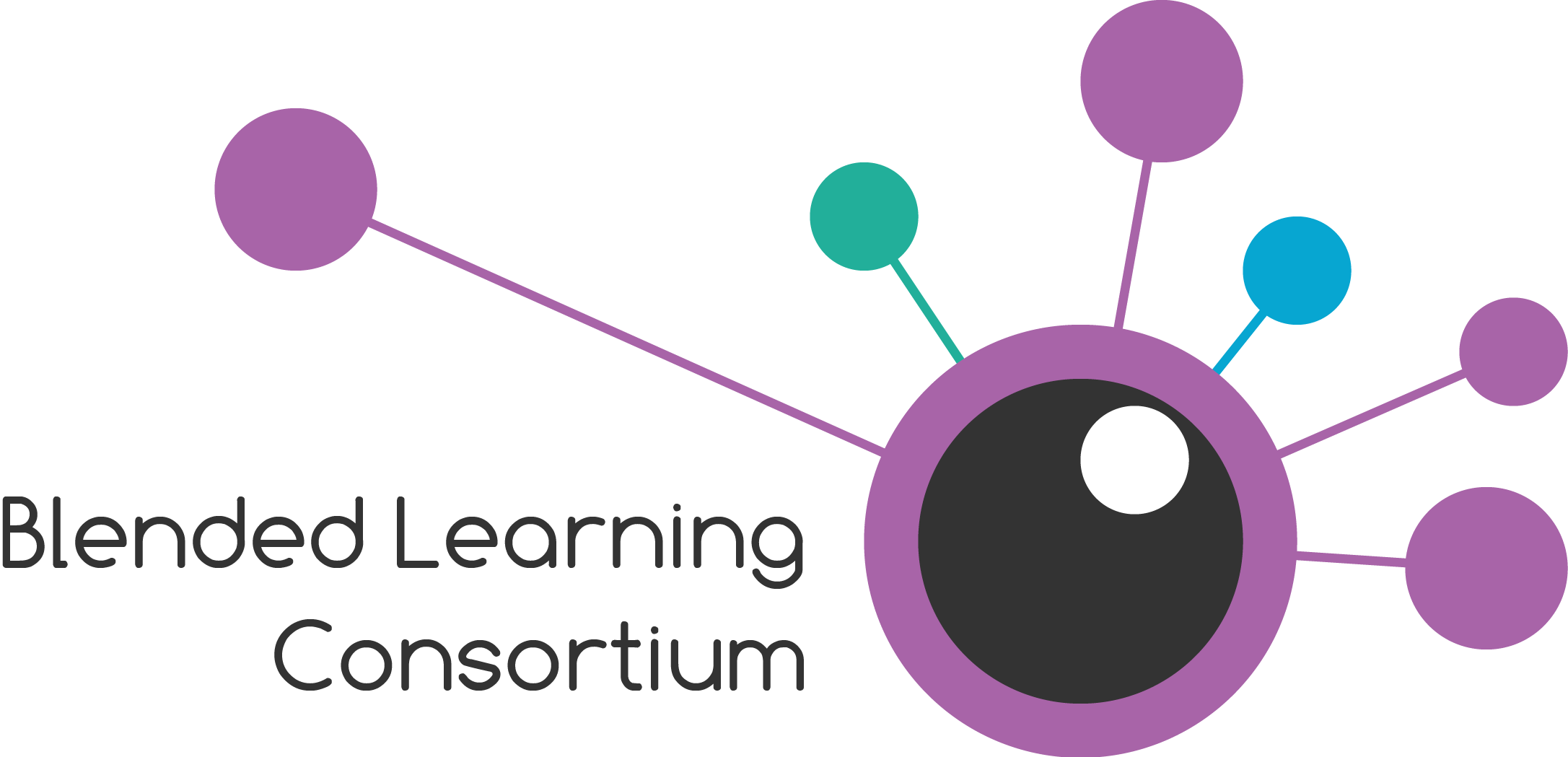 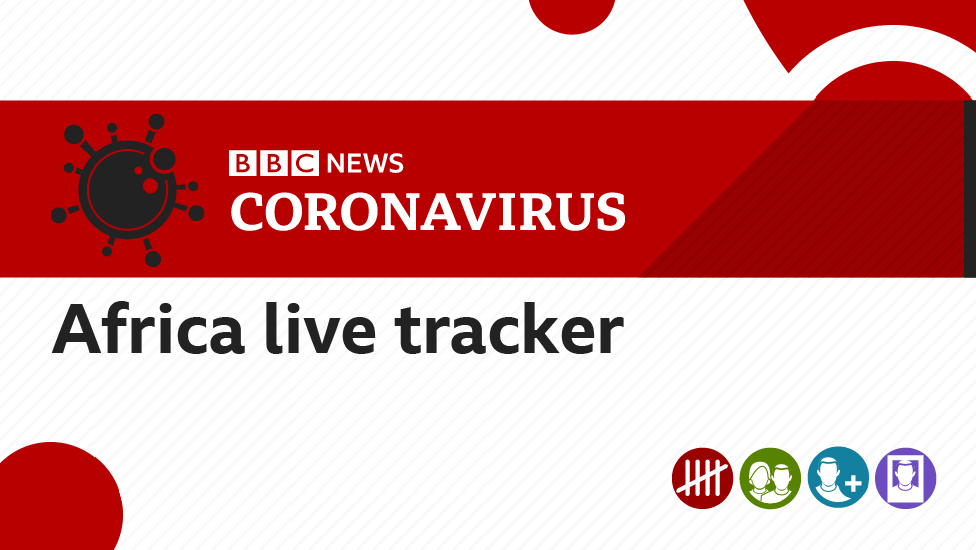 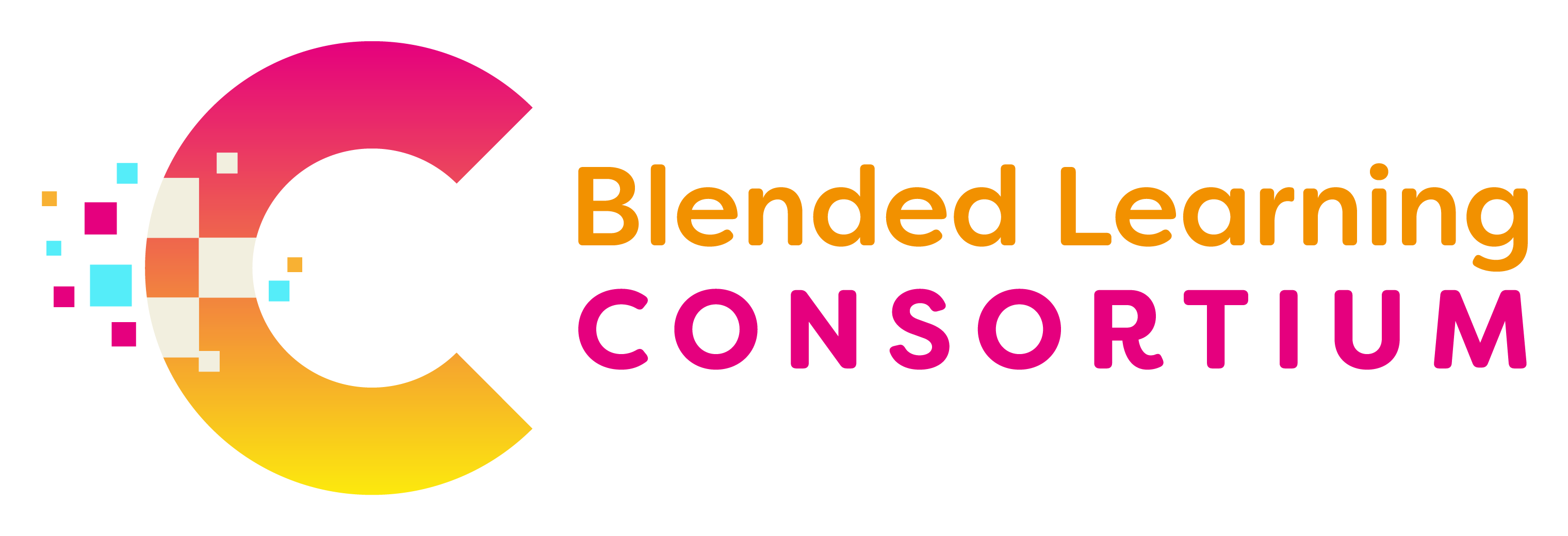 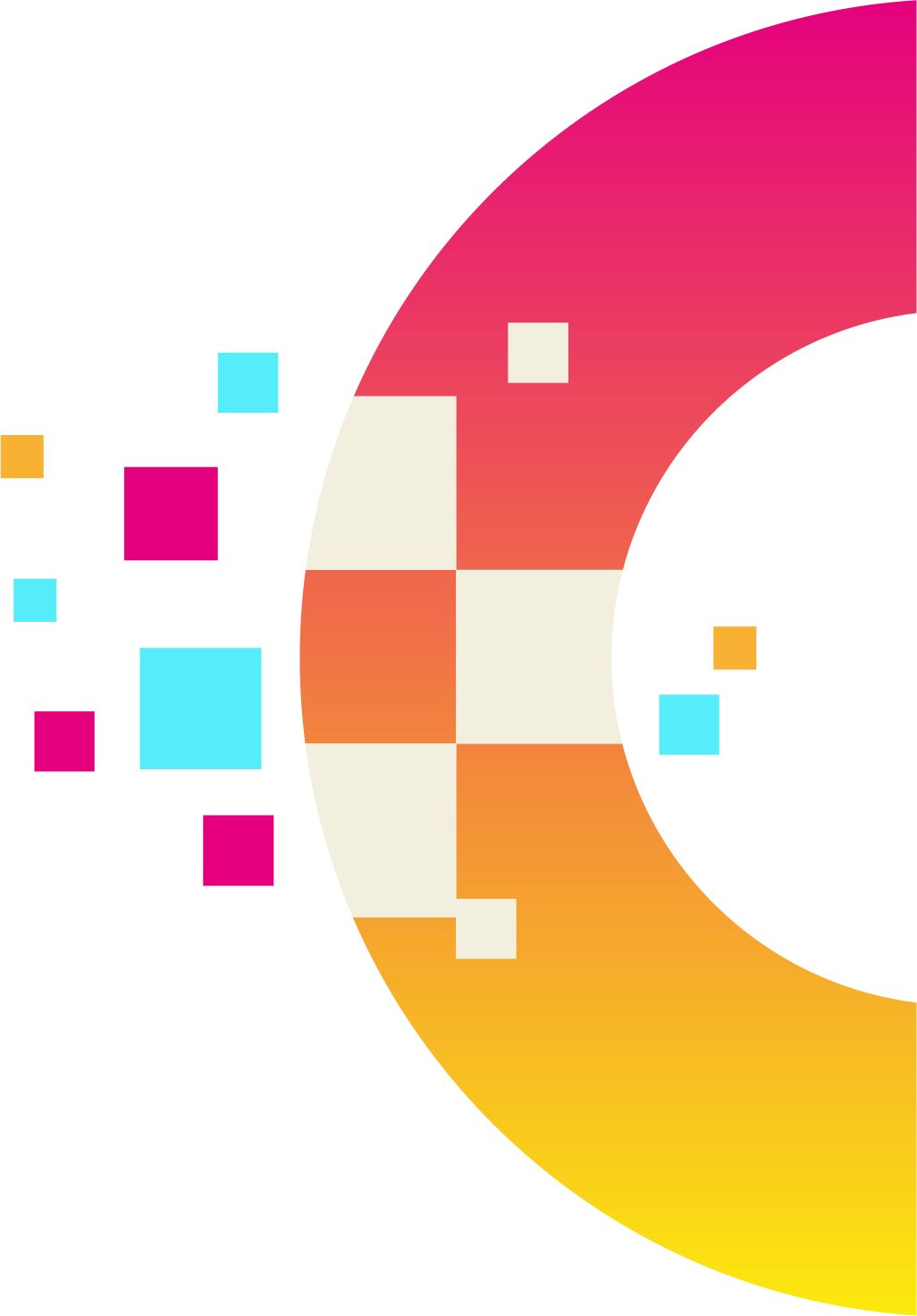 OUR THINKING…
New logo to suggest collaboration, building blocks, and the linking of ideas via a wide network of educational specialists and creative instructional designers.

Fresh and modern colour palette that inspires learning, creativity and engagement.

Professional design and brand identity that portrays a confident image to consortium members.
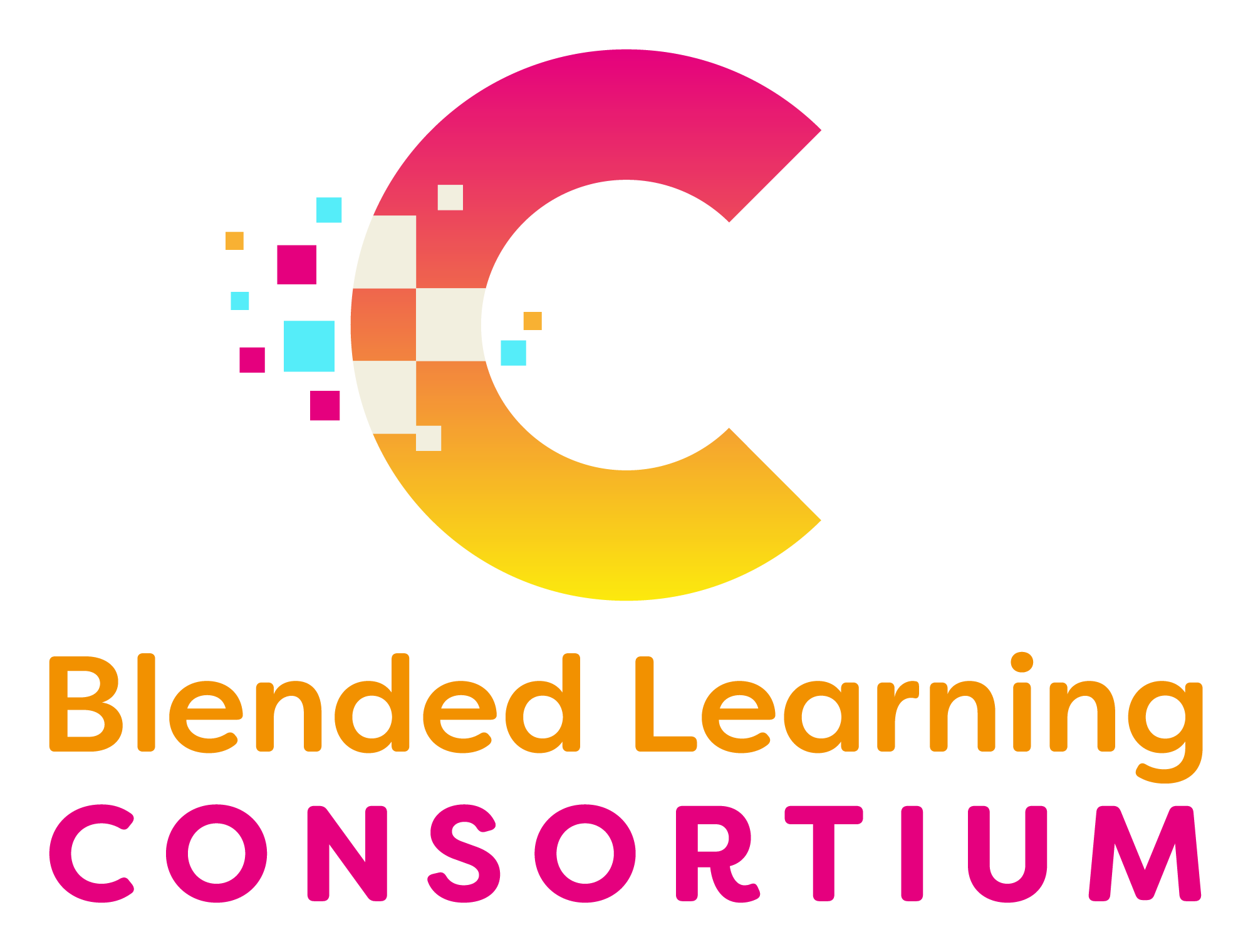 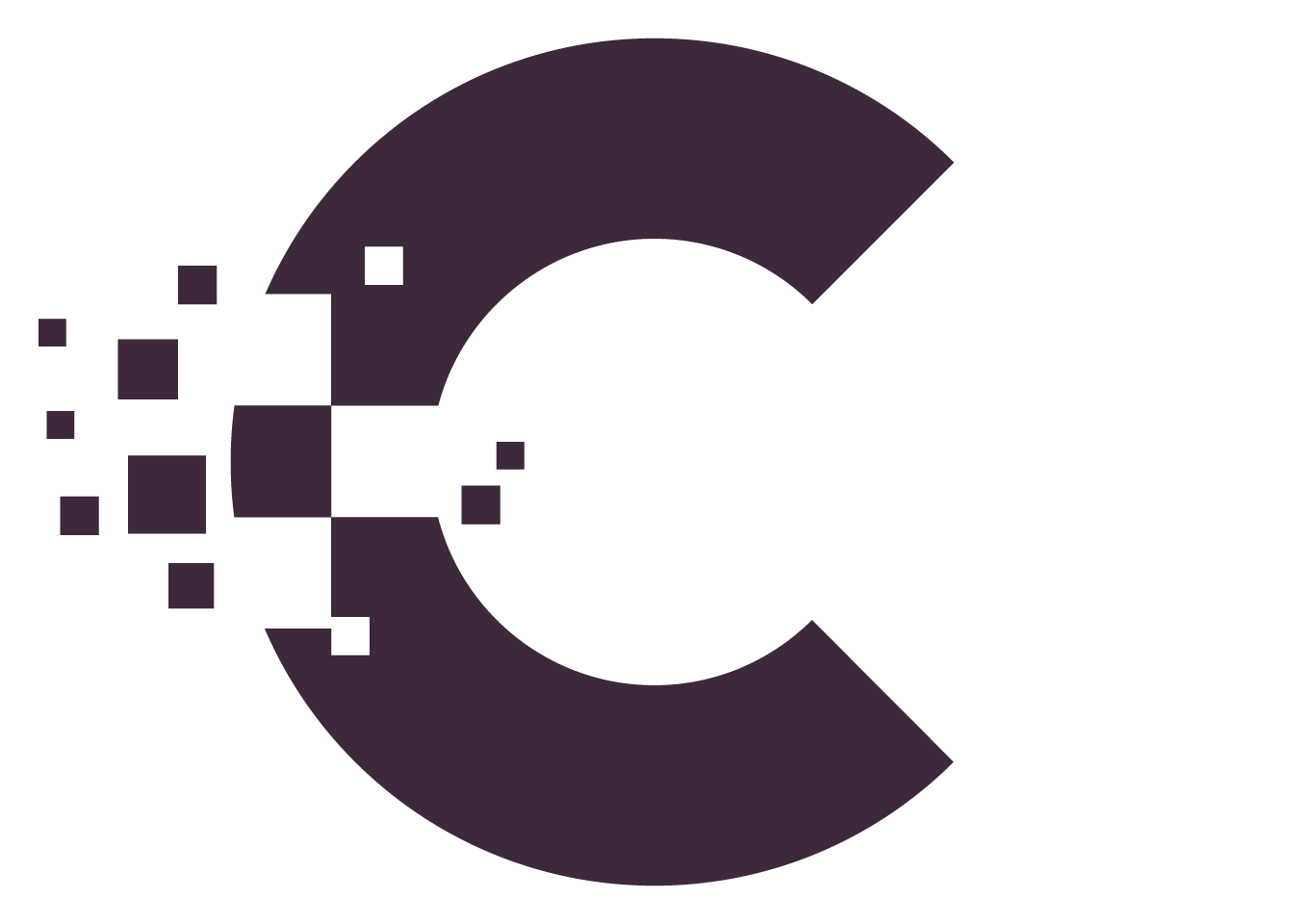 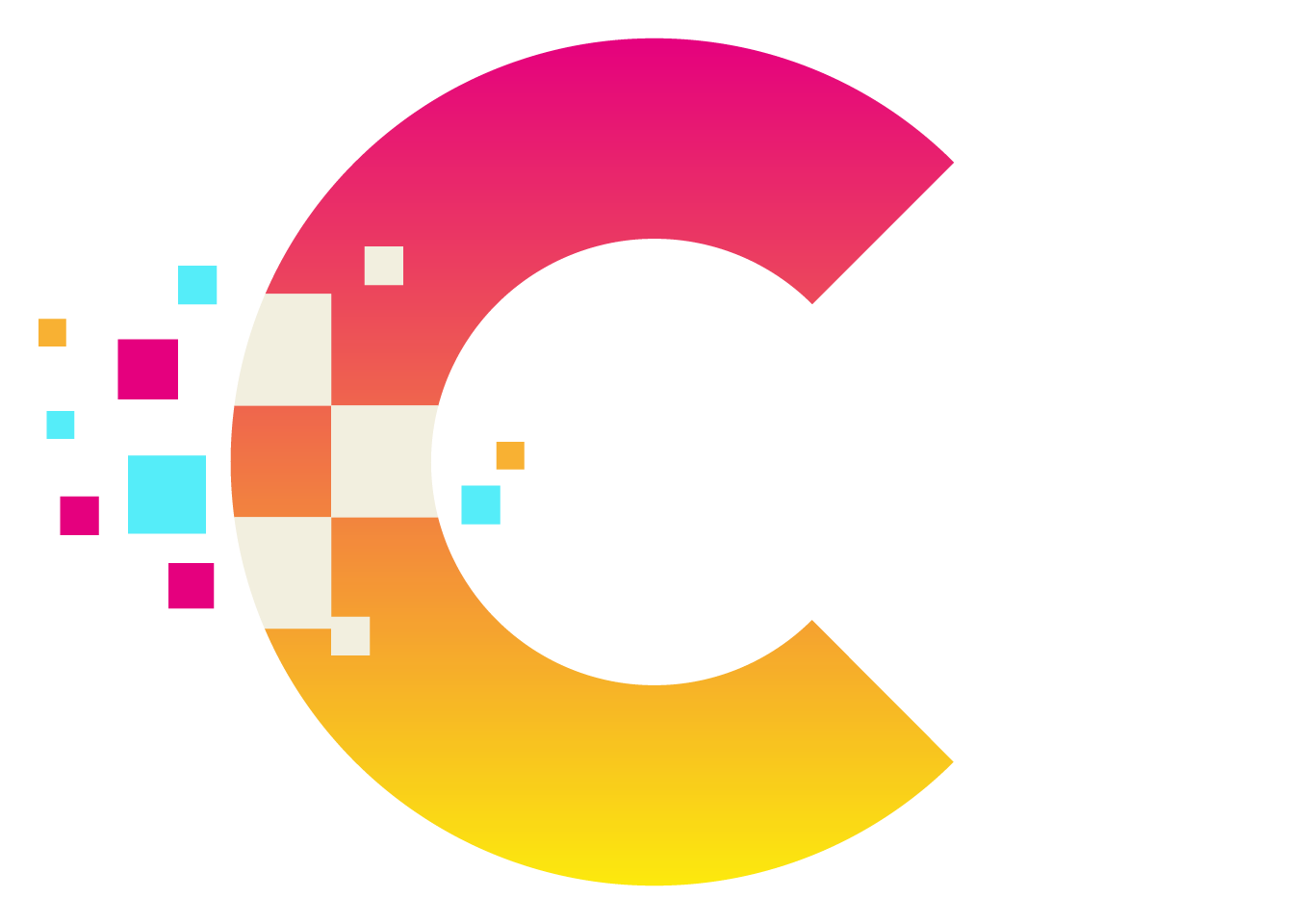 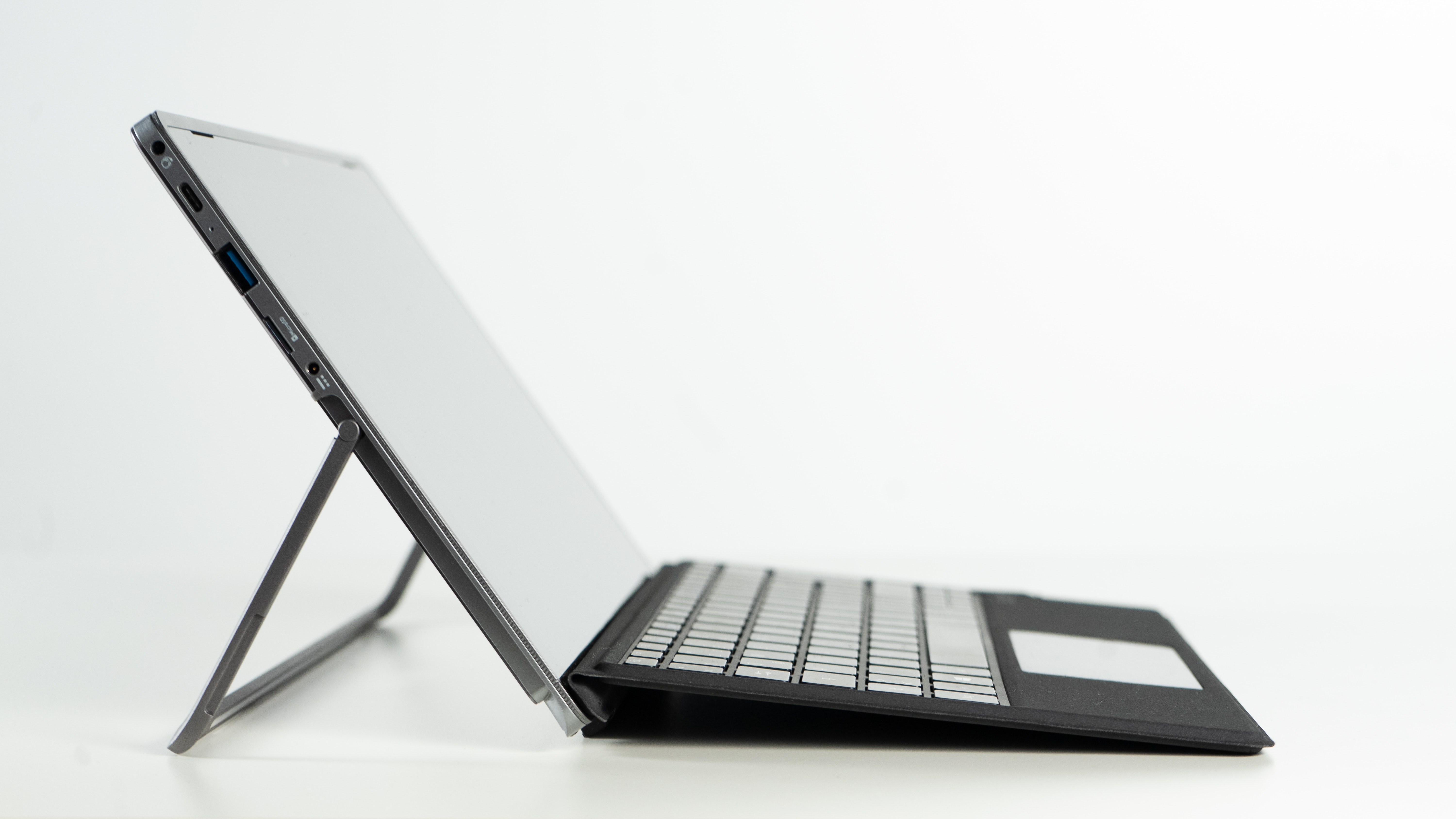 Blended Learning Consortium – Digital Pivot Survey
Colleagues from institutions across the UK

Delivering to over 120,000 learners

Distributed 4 weeks into the college closure period
Findings of the digital pivot survey
ESOL, English and maths subjects have seen lower attendance
62% 
hadn’t offered online or distance learning before closures
Main challenges:
Connectivity
Devices
Confidence of staff using digital tools
What has worked well:
Flexing TT’s to suit learners
More industry engagement
Quizzes
Videos with questions embedded
Would like guidance on:
How to effectively engage learners
Accessibility
Digital skills training
Structure of courses
Vocational assessment methods
65% 
Attendance overall has been similar or higher than normal
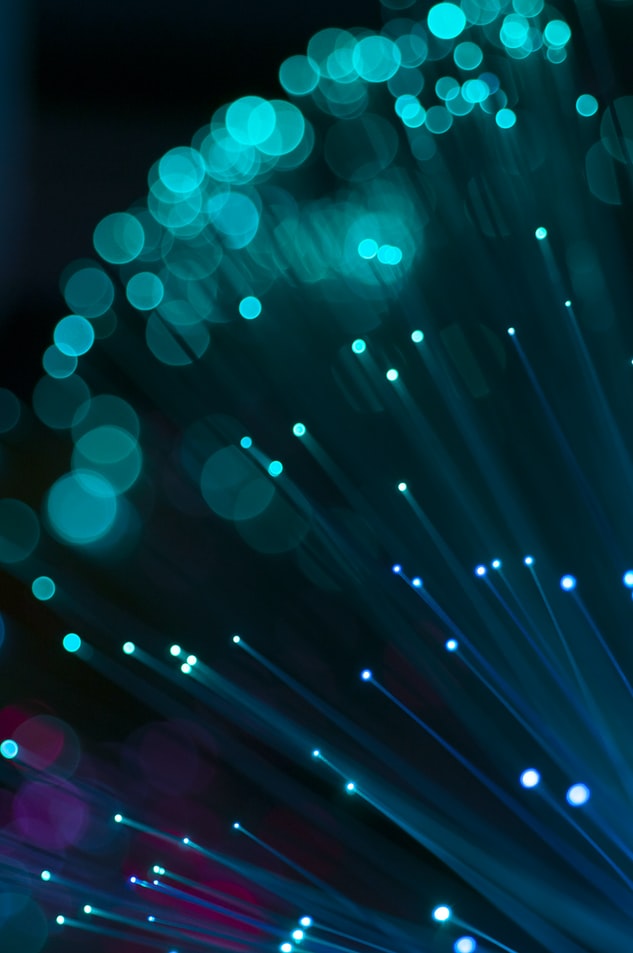 Next academic year we will:
Continue to distribute high quality blended content on a weekly basis

Conduct a democratic vote on subject areas to be developed in

Remain responsive to sector challenges and host relevant online CPD sessions to support staff and institutions

Support colleagues from other institutions to develop material and disseminate across the Consortium

Explore other approaches to content development to support the hybrid model of a wider blended approach to teaching, learning and assessment

Continue to broker highly competitive exclusive offers with product partners
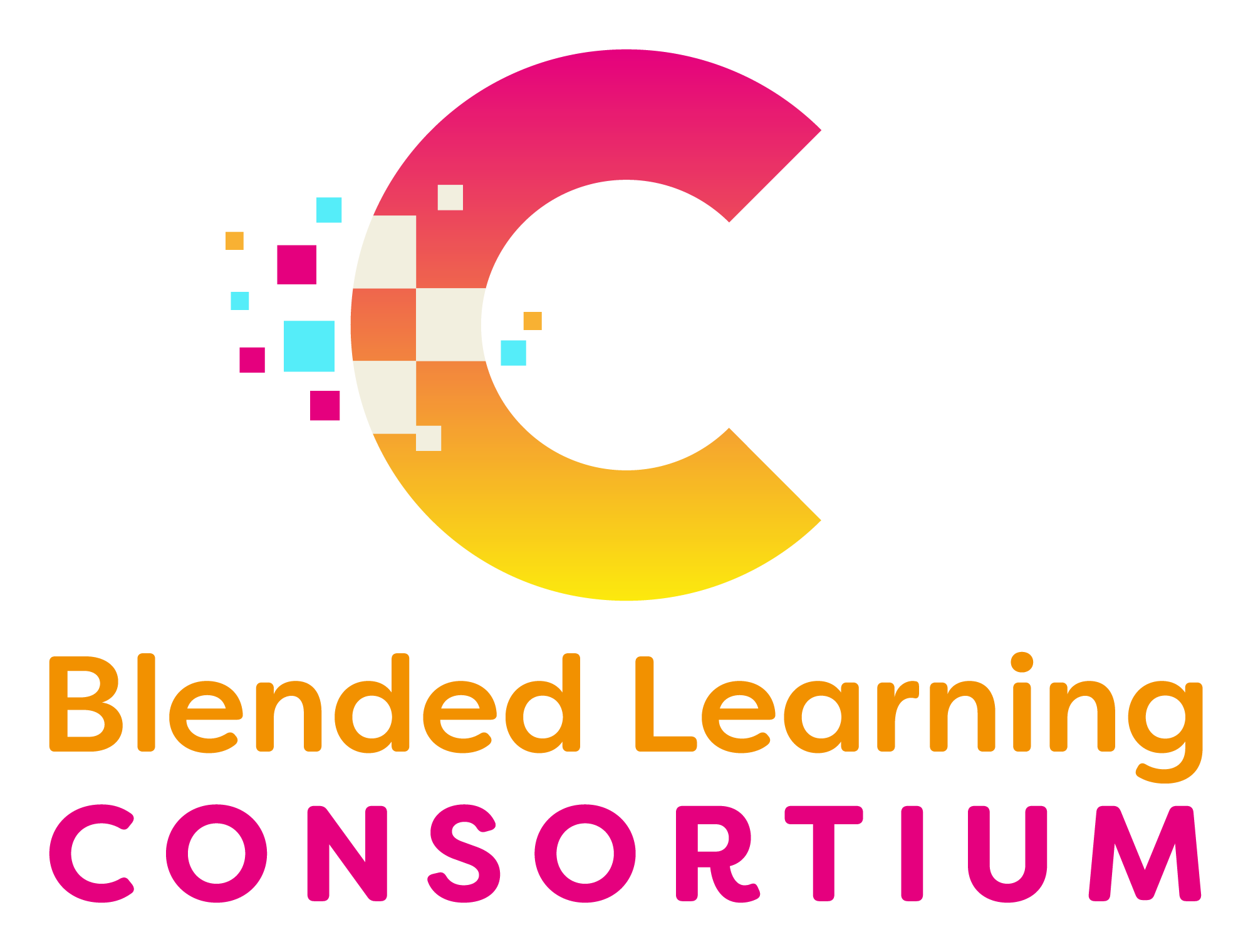